Notions fondamentales de codage source et codage canal
1
INTRODUCTION
Les systèmes de communication, notamment numériques, d’aujourd’hui sont composés de trois parties  distinctes mais complémentaires, à l’image de la communication naturelle humaine avec locuteur (émetteur),  l’espace libres où se propage le son (canal) et bien entendu l’auditeur (récepteur).
Un système de transmission simplifié
Schéma d’une communication naturelle
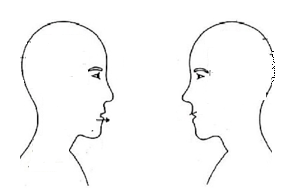 Emetteur avec la source
Par analogie
Bruits
Le son
Canal
Locuteur
Auditeur
Récepteur
2
INTRODUCTION
Evidemment, les système de communication, surtout d’aujourd’hui, sont complexes et formés de plusieurs parties différentes et complémentaires aussi bien au niveau de l’émetteur qu’au niveau du récepteur.

Le rôle de chacune des parties de l’émetteur est de mieux adapter le signal à transmettre avec les caractéristiques du canal où il sera amené à se propager.

Autrement dit, les canaux de transmission, notamment sans fil et mobiles, vont apporter différents perturbations, dégradations et autres interférences qu’il faut combattre .
Nous pouvons pensez à améliorer la technologie des canaux de transmission (exemple fibre optique à la place des conducteurs électriques classiques). Néanmoins, ceci n’est pas toujours possible (problème de coût) et même il ne  pourra pas résoudre tous les problèmes  compte tenu de la demande toujours croissante à plus de données (exemple : on est passé de la vidéo classique à la ultra HD).
INTRODUCTION
La solution préconisée est de bien coder le signal avant de le transmettre. Seulement, beaucoup de questions doivent avoir des réponses.

 Mais comment  on doit coder?
 Quels types de codage pouvons nous réaliser ? 
 Comment évaluer la pertinence de ces codages ? 
 Comment décoder au niveau du récepteur?

A vrai dire, il existe différents types de codage qu’on peut éventuellement avoir au niveau de l’émetteur pour des objectifs visés différents.

Nous nous intéressons dans ce cours, à deux types de codage:

Le codage source: cherche à améliorer l’efficacité  de la transmission.  Ici on souhaite assurer au niveau récepteur une quantité de données utile  en utilisant le minimum de ressources disponibles.
Le codage canal :  augmenter la fiabilité du système de transmission. Dans ce cas l’utilisateur  doit recevoir une information suffisamment fidèle (proche) à celle produite par la source.
4
INTRODUCTION
Aujourd’hui les système de communication sont performants et relativement complexes
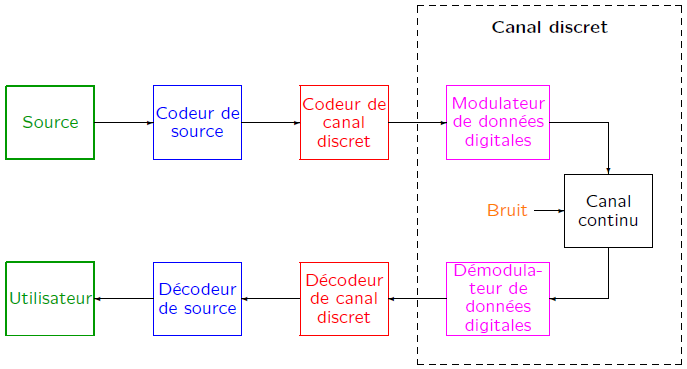 Signal en bande de base
EMETTEUR
Signal RF émis
Bruits
RECEPTEUR
Signal RF reçu
Signal en bande de base
Source : voix, musique, image (fixe ou animée), texte, . . .
Canal continu: radio, fibre optique, support magnétique ou optique, ...
Canal discret : son entrée et sa sortie sont des séquences de symboles
Codeurs : pour  améliorer la fiabilité et/ou l’efficacité de la transmission
Bruit : perturbations électromagnétiques, rayures, . . .
PROBLEMATIQUE
Les contraintes posées pour une communication de base, notamment numérique, est de véhiculer des données source avec la plus haute fidélité possible sans dépasser un débit binaire disponible voire le plus bas possible. un compromis fondamental est fait entre le débit binaire et la fidélité du signal. 

La capacité d'un système de codage de source à choisir convenablement ce compromis est appelée efficacité de codage en termes de performance de distorsion corrigée. 

Les codecs source sont donc principalement caractérisés en termes de: 

 débit du canal: une caractéristique influencée par le débit binaire du canal de transmission et la quantité de protocole de correction d'erreur supportée par le système de transmission; et 

 distorsion du signal décodé: principalement induite par le codec (codage/décodage) source et par les erreurs de canal introduites dans le chemin vers le décodeur source.
6
PROBLEMATIQUE
Cependant, dans les systèmes de transmission pratiques, d’autres contraintes doivent être aussi prises en compte, comme par exemple: 

 le retard: une caractéristique spécifiant la latence de démarrage et le retard de fin. Le retard est influencé par de nombreux paramètres, notamment le délai de traitement et de mise en mémoire tampon, les retards structurels des codecs source et canal et la vitesse à laquelle les données sont transmises via le canal de transmission; 

 La complexité: une caractéristique spécifiant la complexité de calcul, la capacité de mémoire et exigences d'accès à la mémoire. Il comprend la complexité du codec source, des piles de protocoles et du réseau.
7
PROBLEMATIQUE
L’autre contrainte est posée essentiellement par le canal de transmission où le signal va se propager entre l’émetteur et le récepteur. Les canaux, quelles que soient leurs natures, sont ‘’hostiles’’ mais à des degrés différents. Les canaux mobiles et sans fil sont évidemment les plus ‘’corrompus’’. 

Les données reçues ne sont pas tout à fait similaires aux données émises.
Données émises
CANAL
Modèle stochastique

P(Y/X)
0<Prob(yixi)<1
Données Reçues
X= {X1, X2, …., Xn}
Y= {Y1, Y2, …., Yn}
Ce type de canaux, dits discrets, sont modélisés mathématiquement d’une manière stochastique compte tenu du type de bruits (erreurs) et aussi des données transmises qui ont les deux des caractères aléatoires .
8
SOLUTIONS
Codage Source:

Le problème pratique de conception du codage source peut être énoncé comme suit: étant donné un délai maximal autorisé et une complexité maximale autorisée, obtenir un compromis optimal entre le débit binaire et la capacité du canal. Autrement dit,  réduire la quantité de donnée à transmettre afin d’adapter le débit de transmission à la capacité du canal tout en garantissant une distorsion  minimale.

C’est ce qui définit donc l’efficacité  de la transmission
9
SOLUTIONS
Codage Source:

La tâche principale d'un codage source est donc de représenter un signal avec le nombre minimum de symboles (binaires) sans dépasser un "niveau de distorsion acceptable", qui est déterminé par l'application. 

Les deux types de techniques de codage source sont généralement nommés:

 Codage sans perte: (Lossless source coding)




 Codage avec perte: (Lossly source coding)
Données compressées
Y
Données reconstruites
X
Données originales
X
Codeur source sans perte
Décodeur source sans perte
Données compressées
Y
Données reconstruites
X’ X
Données originales
X
Codeur source avec perte
Décodeur source avec perte
10
SOLUTIONS
Codage source sans perte: décrit des algorithmes de codage source permettant la compression et la reconstruction exacte des données source d'origine à partir des données compressées (codage réversible).  

Le codage source sans perte est souvent de type entropique et ne permet que de faibles taux de compression.

Le codage entropique est un codage source de longueur variable, contrairement à d’autres codage source de longueur fixe comme par exemple:
 l’ASCII (American Standard Code for Information Interchange) qui 128 caractères imprimables sur 7 bits chacun 
le codage en binaire des pixels d’une image en niveaux de gris où chaque pixel est codé sur 8 bits quelle que soit sa luminance,

En théorie de l'information, le théorème de codage source de Shannon établit les limites d'une éventuelle compression de données et la signification opérationnelle de l'entropie de Shannon.
11
SOLUTIONS
Codage source sans perte: (suite)


Le théorème de codage source montre que (dans la limite, comme la longueur d'un flux de données de variables aléatoires indépendantes et identiquement distribuées (iid) tend vers l'infini), il est impossible de compresser les données de telle sorte que le taux de codage (nombre moyen de bits par symbole) est inférieur à l'entropie Shannon de la source, sans qu'il soit pratiquement certain que les informations seront perdues. Cependant, il est possible d'obtenir un taux de code arbitrairement proche de l'entropie de Shannon, avec une probabilité de perte négligeable.
12
SOLUTIONS
Codage source avec perte: décrit des algorithmes de codage caractérisés par une perte irréversible d'informations. Seule une approximation des données sources originales peut être reconstruite à partir des données compressées. 

 Le codage avec perte est le type de codage principal pour la compression des signaux de parole, audio, image et vidéo, où une reconstruction exacte des données source n'est pas requise.  Dans ce cas les algorithme de compression avec perte exploitent les redondances présentes dans ce type de données.

La réduction du débit binaire pratiquement pertinente qui peut être obtenue avec des techniques de codage de source avec perte (méthodes irréversibles) est généralement plus d'un ordre de grandeur plus grande que celle des techniques de codage de source sans perte (techniques réversibles).
13
SOLUTIONS
Codage Canal : 
Il s’agit d’ajouter une redondance au message d'entrée et exploiter cette redondance lors du décodage du message reçu pour détecter et corriger les éventuelles erreurs introduites par le canal. Cependant, plusieurs questions sont posées comme par exemple: 
Quelles sont les possibilités (et limitations) des compromis de performances?  Quels systèmes pratiques de compensation des erreurs peuvent être conçus? 
Deux approches sont alors sollicitées : 

Approche matérielle: nouvelle technologie de supports de transmission, meilleurs circuits, amplification de la puissance du signal …etc
 
2.   Approche logicielle ou système: compenser les mauvaises performances en corrigeant les erreurs dues au canal. C’est ce que l’on appelle le codage canal
14
CODAGE CONJOINT SOURCE/CANAL
Nous avons considéré, plus haut, que le codage source (ou compression de données) et le codage canal (correction des erreurs dues au canal) indépendamment. 

Le théorème de codage source nous dit que tant que les symboles source sont compressés en R> H bits d'information / symbole source, (H: Entropie de la source ou aussi la quantité d’information moyenne de la source) alors la compression de données sans perte est possible. 

Le théorème de codage de canal indique que tant que des bits d'information R < C (C capacité du canal) sont transmis par utilisation de canal, une transmission sans erreur est possible. Cela suggère qu'en utilisant une procédure en deux étapes (compression suivie d'un codage), nous pouvons envoyer une source avec entropie H de manière fiable à travers un canal avec une capacité C fournie H <C.
15
CODAGE CONJOINT SOURCE/CANAL
Cela suggère qu'en utilisant une procédure en deux étapes (compression suivie d'un codage), nous pouvons envoyer une source avec entropie H de manière fiable à travers un canal avec une capacité C fournie H <C.
CANAL

P(Y/X)
Source
Décodage Canal
Codage Canal
Décompression
Compression
M
X
C
C’
X’
M’
M :  Message délivré par la source sous forme d’un alphabet original {m1, …., ml}
X :   Données compressées sous forme d’un alphabet original {x1, …., xk}   où l>>k
C :   les mots de code  sous forme d’un alphabet {c1, …., cn}   où n>k
C’ :   les mots de code reçu avec présence d’erreurs  {c’1, …., c’n}
16
M’ :   les données reconstruites avec présence éventuelles d’une certaine perte
CODAGE CONJOINT SOURCE/CANAL
Pouvons-nous faire mieux si nous utilisons une procédure conjointe de codage source-canal en une seule étape?
décodage conjoint ?
Codage conjoint ?
CANAL

P(Y/X)
Source
Décodage Canal
Codage Canal
Décompression
Compression
M
X
C
C’
X’
M’
La réponse est généralement non on ne pourra pas faire mieux en utilisant un codage conjoint.
17
CODAGE CONJOINT SOURCE/CANAL
Soit n le nombre de symboles dans un message généré par la source et m le nombre de bits dans le mot de code pour la chaîne source générée par le codeur. Nous définissons d'abord les deux quantités suivantes du système de codage commun source-canal: 
 Ts≡secondes, il faut à la source pour générer un symbole 
 Tc≡seconds, il faut au canal pour transmettre un bit 

Nous affirmons que dans tout système commun source-canal, ce doit être que 
nTs≥mTc

En effet, nTs est le nombre de secondes utilisé par la source pour générer le message et mTc est le nombre de secondes utilisé par le canal pour transmettre le mot de code. Si le système fonctionne en continu, c'est-à-dire qu'il n'y a pas de file d'attente croissante de codes en attente de transmission via le canal, alors il faut que le canal transmette le mot de code au moins aussi vite que la source génère les messages.
18